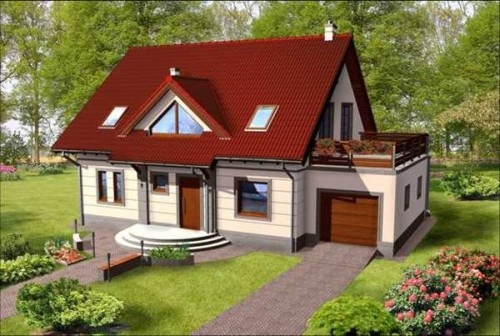 SILE DOMA
1. PRIMER: SILE NA LOPATO
Sila roke na ročaj lopate – lopata –
                                                 sila roke – lopata se zavrti k
                                                 snegu– sila ob dotiku
                                                         
                                        
                                                  Sila snega na lopato – lopata –teža
                                                  -lopata se giblje k snegu-sila ob dotiku


                                         Sila lopate na sneg – lopata - sila lopate – sneg             
                                         se premakne – sila ob dotiku
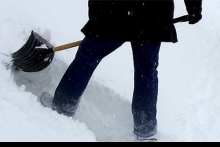 2.primer: sile na ponev
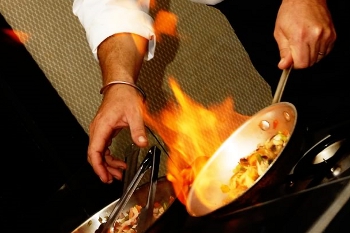 Sila roke na ročaj – ponev – sila roke 
                                             - ponev se približa/oddalji štedilniku
                                             - sila ob dotiku
 
                                         Sila ponve na štedilnik – ponev – 
                                          štedilnik – ponev “stoji” na štedilniku –
                                          sila ob dotiku
 
                                          Sila plina na ponev – sila plina –            
                                          ponev – plin segreje ponev – sila na 
                                          daljavo
3.PRIMER: SILE NA KRPO
Sila roke na krpo – sila roke – krpa 
                                                – krpa se zavrti k avtu – sila ob 
                                                dotiku

                                         Sila vode na krpo – voda – krpa – krpa  
                                         vpija vodo – sila ob dotiku

                                             Sila krpe na avto – krpa – sila krpe – 
                                             krpa umiva avto – sila ob dotiku
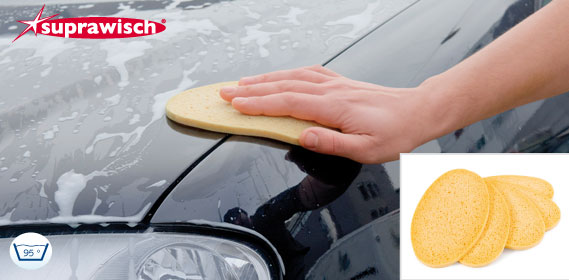 4.primer: sile na avto
Sila roke na volan-volan-sila roke-
               roka se zavrti k volanu- sila           
               ob dotiku
               Sila roke na ročno ročico -       
               ročna ročica- sila roke-roka  
               se zavrti k ročici- sila ob dotiku
               Sila noge na sklopko-sklopka-
               sila noge-noga pritisne sklopko
               sila ob dotiku
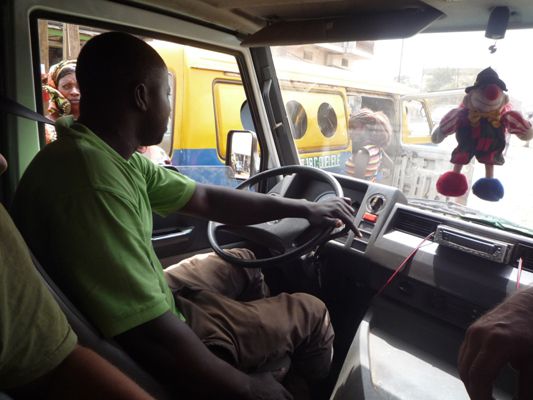 5.Primer: sile na televizijo
Sila satelita na TV sprejemnik-TV sprejemnik- sila satelita-signal
                                                   satelita se usmeri v TV sprejemnik-
                                                   sila na daljavo
                                                  Sila rok na daljinca-daljinec-sila rok
                                                  roke usmerijo daljinca v TV-sila ob
                                                  dotiku
                                                  Sila daljinca na TV-TV-sila daljinca-
                                                  z daljincem spremenimo želeni
                                                  program-sila na daljavo
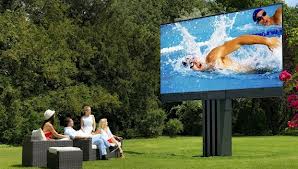 6.Primer: sile na sekiro
Sila rok na sekiro-sekira-sila rok-sekira se zavrti k lesu-sila ob dotiku

                                              Sila sekire na les-les-sila sekire-les
                                             razkoljemo-sila ob dotiku

                                             Sila lesa na sekiro-sekira-sila lesa-
                                             sekira se giblje k lesu-sila ob dotiku
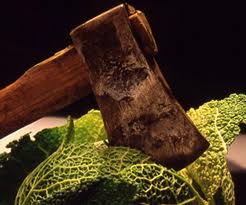 7.primer: sile na posteljo
Sila  letvic na ogrodje postelje-ogrodje-sila letvic-letvice pritiskajo
 na ogrodje-sila ob dotiku

                                                     Sila ležišča na letvice-letvice-sila
                                                     ležišča-ležišče pritiska na letvice-
                                                     sila ob dotiku

                                                     Sila(teža) človeka na ležišče-ležišče-
                                                     sila človeka pritiska na ležišče-
                                                     sila ob dotiku
Sila letvic,ležišča,človeka na ogrodje-ogrodje-sila letvic,ležišča,
človeka-pritiskajo na ogrodje
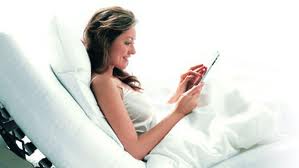 8.primer: sile na sesalec
Sila roke na sesalec-sesalec-sila roke-roka usmeri sesalec na 
želeno mesto-sila ob dotiku
                                                            Sila sesalca na tla-zla-sila
                                                            sesalca-sesalec vsrka umazanijo
                                                            sila ob dotiku
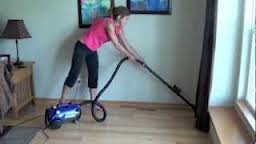 9.primer: sile na kladivo
Sila roke na kladivo-kladivo-sila roke-kladivo se zavrt k žeblju-
                                                                                           sila ob dotiku
                 
                                  Sila roke na žebelj-žebelj-sila roke-žebelj se
                                  zavrti k steni-sila ob dotiku
                     
                                  Sila kladiva na žebelj-žebelj-kladivo-žebelj se
                                  pogrezne v predmet-sila ob dotiku
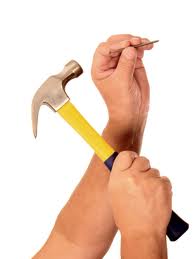 10.primer: sile na kosilnico
Sila kosilnice na travo-trava-sila kosilnice-kosilnica skrajša travo-
                                                    sila ob dotiku

                                                    Sila roke na koš kosilnice-koš-
                                                    sila roke-roka usmeri koš-sila ob
                                                    dotiku

                                                    Sila koles na travo-trava-sila koles-
                                                    kolesa poležejo travo-sila ob dotiku
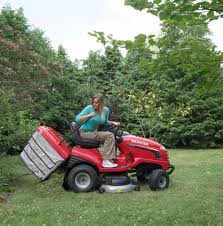 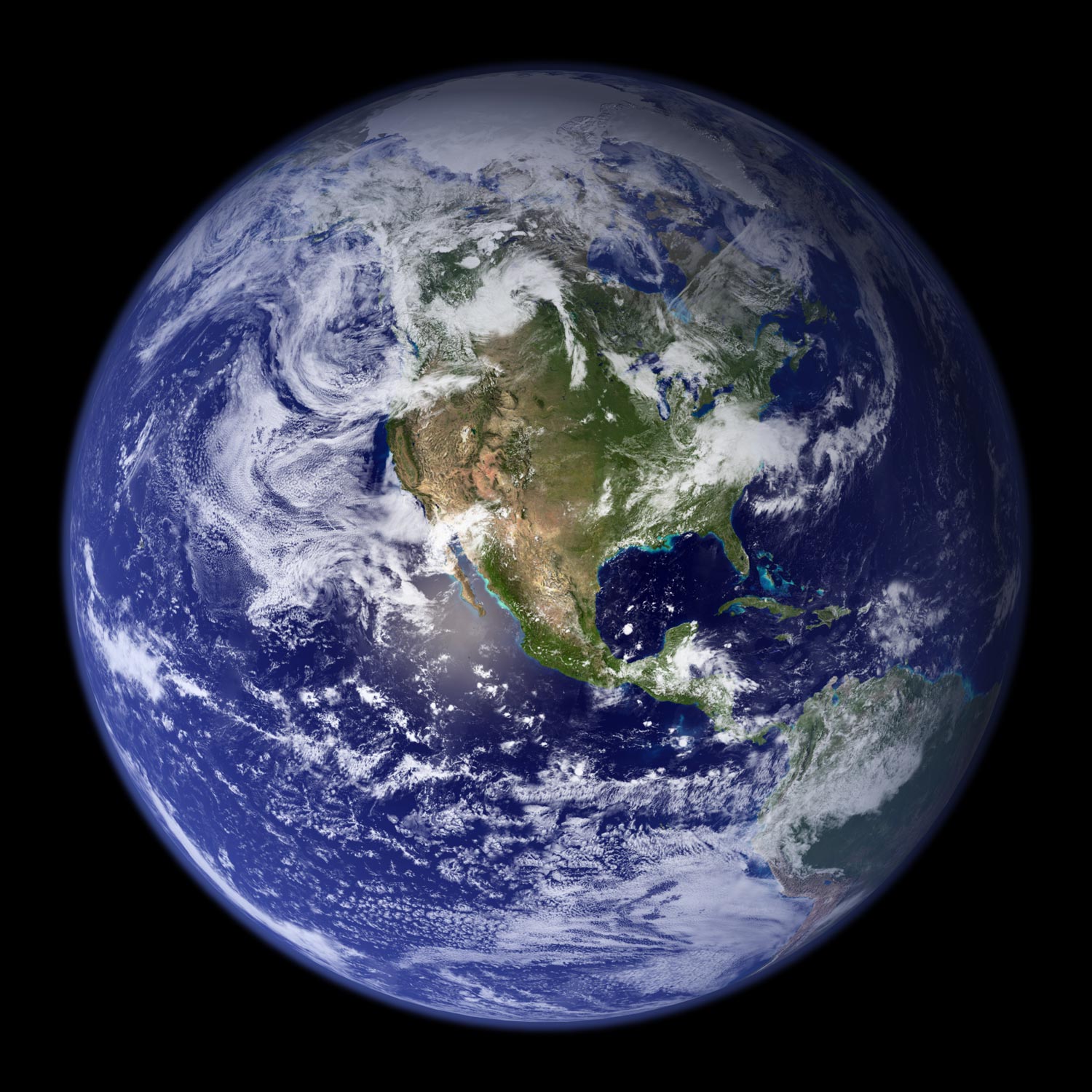 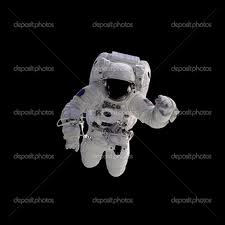 11.primer: astronavt
Kaj se dogaja s tvojo težo, če potuješ, kot 
astronavt, od Zemlje do Lune?

Vedno bolj kot se bom oddaljeval od Zemlje, bo moja teža manjša, 
ko pa se bom iz Lune vračal na Zemljo bo moja teža postajala 
večja.
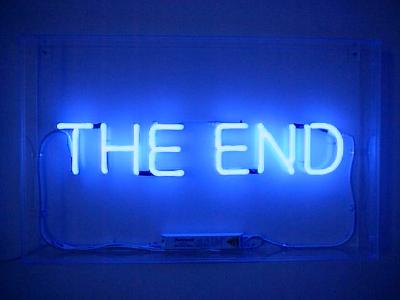 KONEC